Comprehensive Algebra

Solving Inequalities with two variables
November 17, 2011

Today is a B  day
Warm UP
Describe the errors in the graphing of the boundary lines
2. -y < x + 2
1. y > x + 3
Go Over Homework

Pages 409 - 410
Problems 18, 25, 35, 40, 53
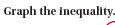 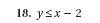 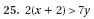 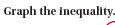 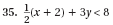 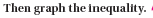 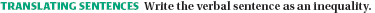 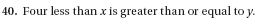 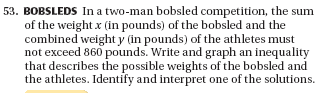 Homework
page 418  Problems 41, 42, and 43


Page 419 Problems 29 and 30 

Finish Group Activity